Vysoká škola technická a ekonomická v Českých Budějovicích
Logistické technologie
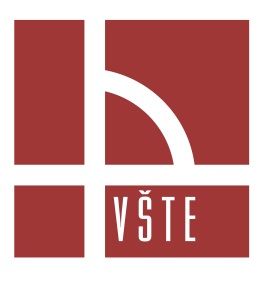 Racionalizace logistických procesů ve vybrané společnosti
Autor diplomové práce:		Bc. Jitka Mašková
Vedoucí diplomové práce: 		Ing. Ondrej Stopka, Ph.D. 
Oponent diplomové práce:	Ing. Pavla Lejsková, Ph.D.
České Budějovice, červen 2017
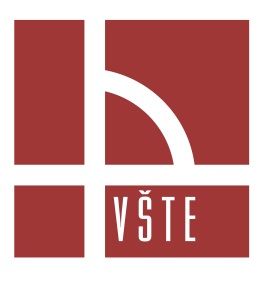 Struktura prezentace
Motivace a důvody k řešení daného problému
Cíl diplomové práce
Výzkumný problém
Použité metody
Vybraná společnost
Analýza zásob
Analýza metodou ABC
Analýza metodou XYZ
Nákladová matice ABC- XYZ
Změna nákladů po návrhu způsobu objednání
Řízení skladu pomocí informací z čárových kódů
Dosažení výsledky a přínos práce
Závěrečné shrnutí
Odpověď na otázku oponenta práce
2
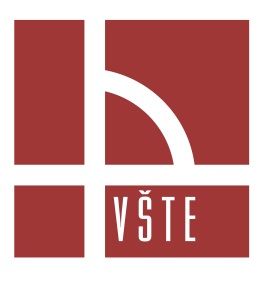 Motivace a důvody k řešení daného problému
Zájem o danou problematiku
Práce ve vybrané společnosti
Problém ve skladovém hospodářství společnosti
Využitelnost v praxi
3
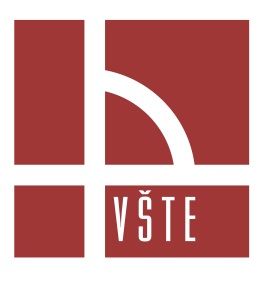 Cíl diplomové práce
Cílem práce je analyzovat vybrané logistické procesy u zvolené společnosti
 Navrhnout řešení jak tyto procesy efektivně řešit
Navrhovaná doporučení vhodným způsobem zhodnotit
4
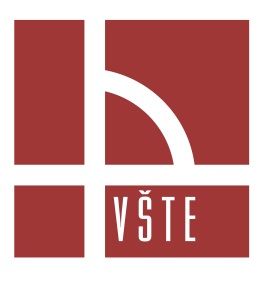 Výzkumný problém
Analýza zásob, rychlost a doba obratu zásob
Diferenciované řízení zásob pomocí metod ABC, XYZ
Návrh přístupů k jednotlivým segmentům
Stanovení objednacího množství a okamžiku objednání
Řízení skladu pomocí informací získaných z čárových kódů – výběr nejlepší možné varianty
5
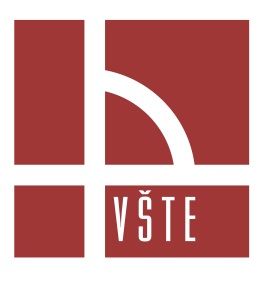 Použité metody
Analýza zásob metodou ABC
Metoda XYZ
Stanovení objednacího množství a okamžiku objednání
Multikriteriální metoda TOPSIS
6
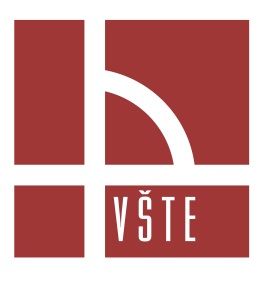 Vybraná společnost
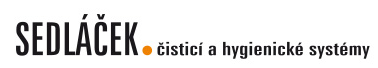 Založena v roce 1994
 Obchod s personální hygienou, čistícími stroji Kärcher, průmyslovými utěrkami a malou úklidovou technikou - 71%
 Jednorázové zakázky – 11%
 Trvalé služby (úklid) – 10%
 100 zaměstnanců
7
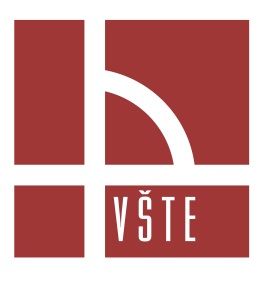 Analýza zásob
Rychlost a doba obratu zásob
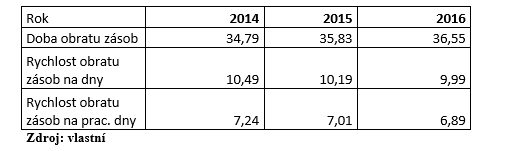 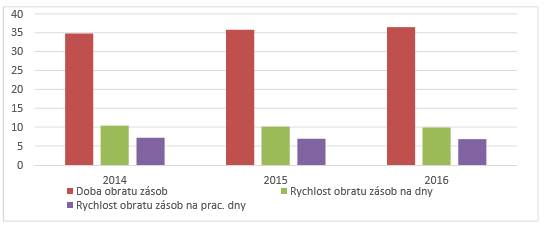 8
Analýza metodou ABC
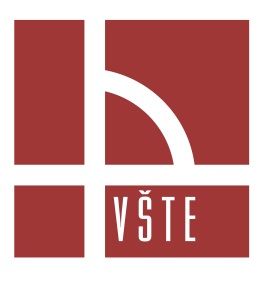 2915 aktivních položek
Rozděleny na 6 základních skupin (papírové zboží, tekuté úklidové prostředky..)
Rozdělení podle významnosti na celoroční spotřebě
9
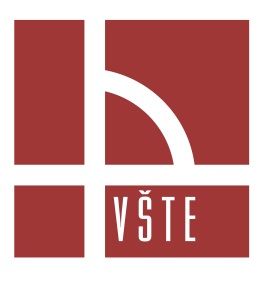 Analýza metodou XYZ
Zjištění náhodnosti nebo pravidelnosti poptávky
X – pravidelná poptávka do 14 dní
Y – častá, ale nepravidelná poptávka do 60 dní
Z – nahodilá poptávka do 180 dní
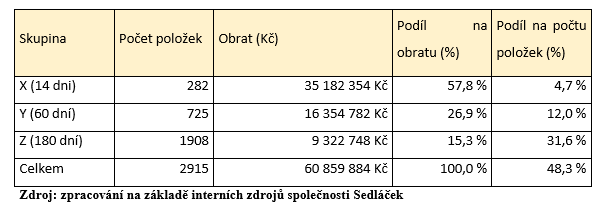 10
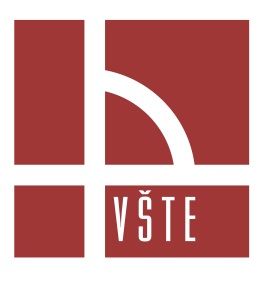 Nákladová matice ABC – XYZ
Návrh způsobu objednání pro jednotlivé segmenty
AX – vysoký podíl na prodejích – kontrola signální úrovně a objednávání pevného množství v krátkých intervalech, držení pojistné zásoby
BY – významně ovlivňují tržby, ale jsou nepravidelné ve spotřebě – kontrola stavu zásob a objednání při poklesu pod optimální úroveň
CZ – Nízký podíl na tržbách, nepravidelná spotřeba -  neskladovat, objednat pouze na objednání
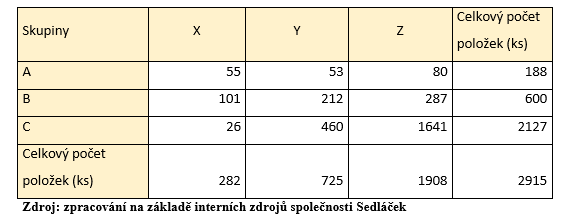 11
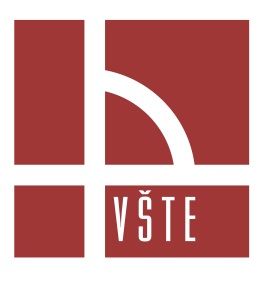 Změna nákladů po návrhu způsobu objednání
15 nejdůležitějších položek ze skupiny A 
 Změna objednacího množství a okamžiku objednání
 Dvě varianty pravděpodobnosti vzniku deficitu
12
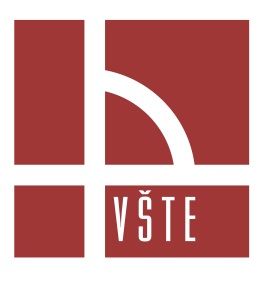 Řízení skladu pomocí informací z čárových kódů
Tři varianty zařízení pro zavedení evidence pomocí čárových kódů 
Určení nejvýhodnější varianty pomocí multikriteriální analýzy TOPSIS
Zvolení čtyř kritérií – cena (MIN), odolnost (MAX), snadná manipulace (MAX), složitost obsluhy (MIN)
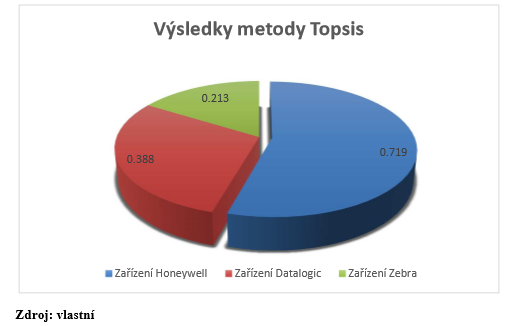 13
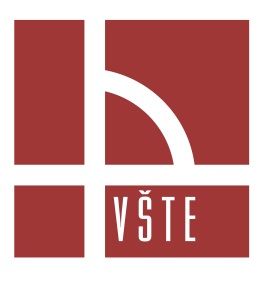 Dosažené výsledky a přínos práce
Doporučená změna systému objednání a udržování zásob
Stanovení optimálního objednacího množství a okamžiku objednání pro 15 položek skupiny A 
Vyčíslení úspory z poklesu vázanosti kapitálu
Výběr vhodného zařízení pro evidenci zboží pomocí čárových kódů.
14
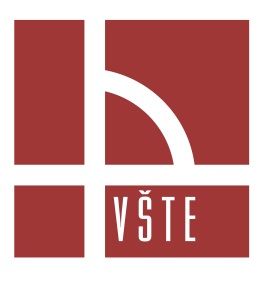 Závěrečné shrnutí
Realizace v praxi – zavádění zařízení pro čárové kódy
Dosažená úspora – 869 843 Kč
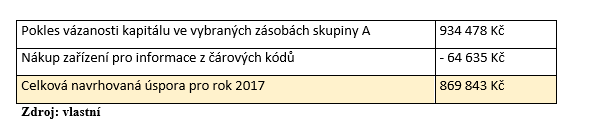 15
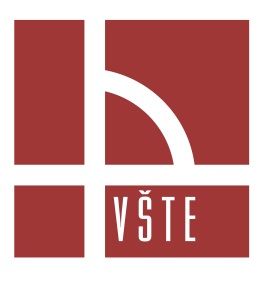 Otázka oponenta práce
Budou Vaše návrhy využity v praxi?
16
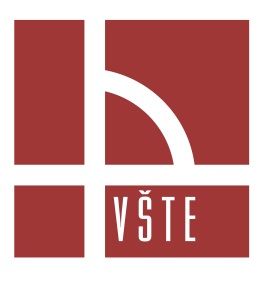 Děkuji za pozornost
17